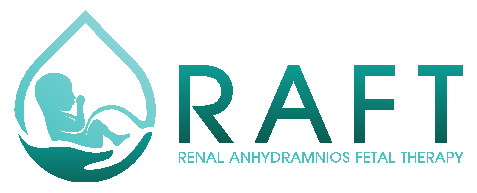 RAFT Monthly All-Sites
December 19, 2022, 10-11 am EST
1
Agenda
DSMB Meeting Recap
Ethics Consult Recap
Enrollment report
Abstract/Manuscript Update
Biorepository Tubes/Kits
Rescheduling Jan & Feb Meetings (Holidays)
Open Discussion
2
RAFT Trial Timeline
NICHD
funding
We are here
March 2021-February 2022
March 2023-February 2024
March 2020-February 2021
March 2024-February 2025
March 2022- February 2023
All 9 sites activated as of August 2021
DSMB Meeting Recap
Discussion
12/16/2022
4
Ethics Consult Recap
Discussion
12/16/2022
5
Enrollment Report
12/16/2022
6
RAFT Prescreen, Screen & Enrollment Report
Data is as of December 16, 2022
Numbers in parentheses indicate changes since last report date November 14, 2022
* USC enrolled one participant, who is transferred to Stanford.
RAFT Prescreen, Screening and Enrollment Over Time
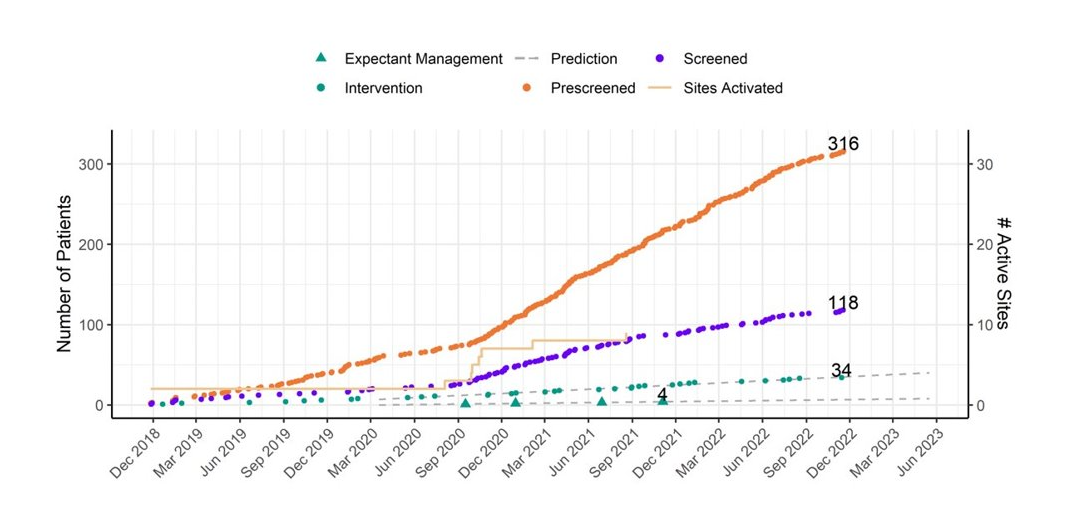 Demographics
Pre-Screen Failure Primary Reasons
Screen Failure
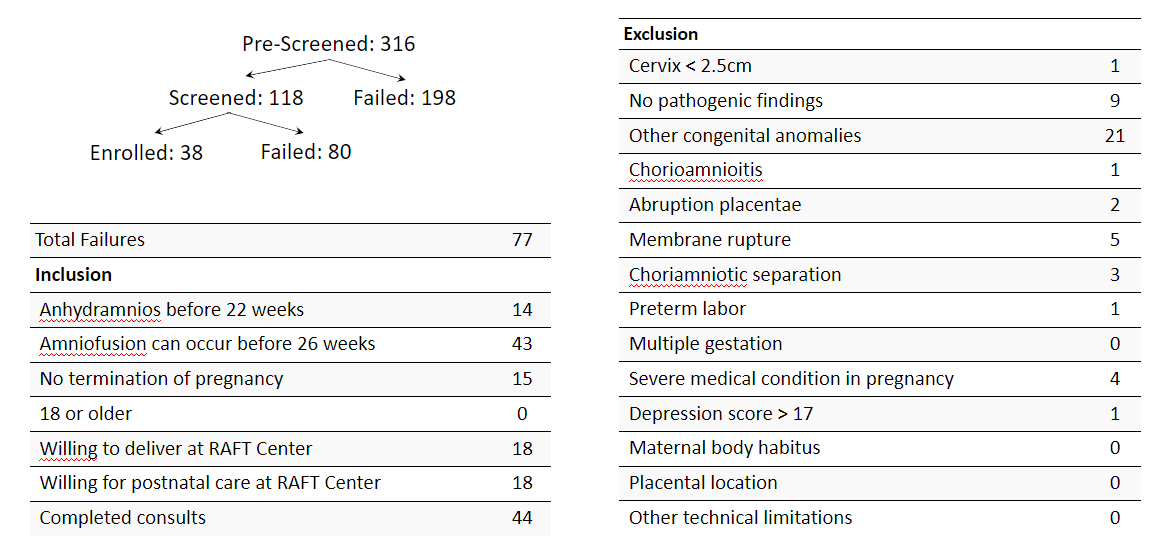 Protocol Deviations and Adverse Events
Queries
Abstract/Manuscript Update
Submitted Late-breaking abstract with 20 BRA participant data for SMFM meeting 2023
Accepted for SMFM meeting in Feb
Draft Manuscript
12/16/2022
14
Biorepository Tubes/Kits
Update to Tracking Form

One kit / timepoint
12/16/2022
15
Rescheduling Meetings
January and February PI Meetings currently fall on Holidays
12/16/2022
16
Questions?
12/16/2022
17